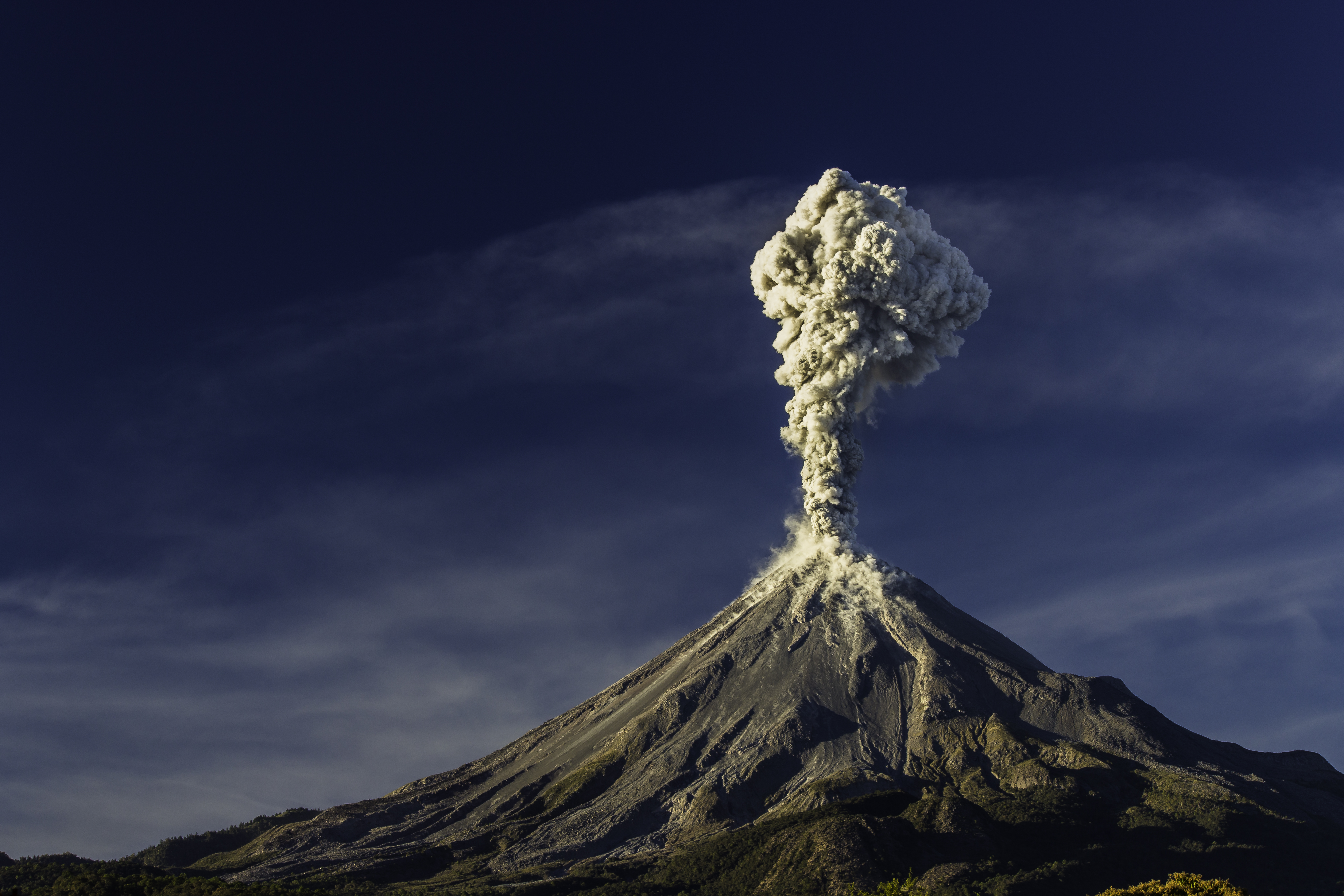 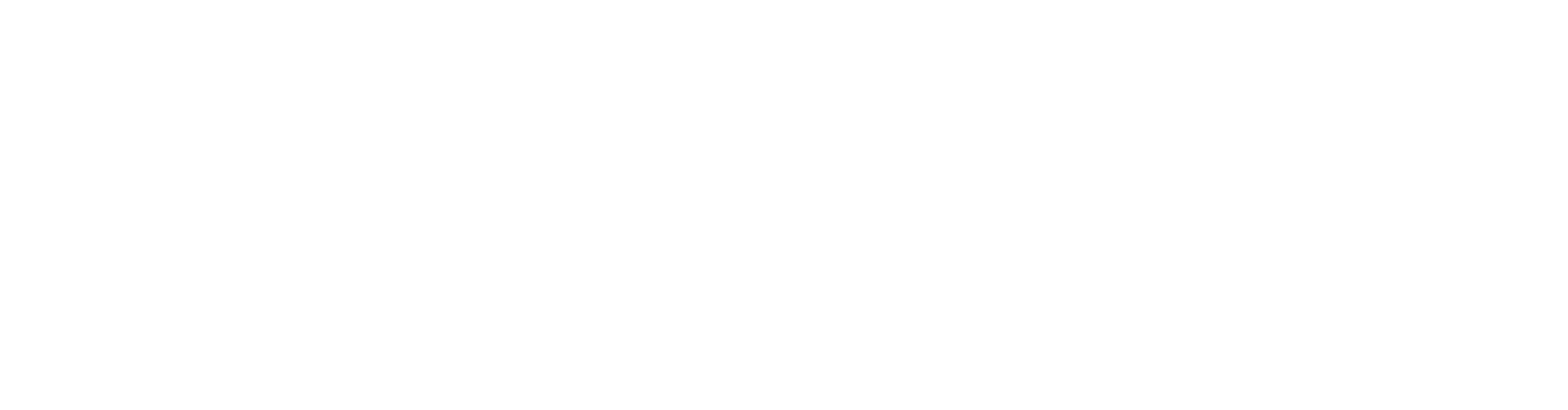 We are                  
a Mexican company providing tools, systems and solutions for seismology, geodesy and civil engineering.
But we are more than just suppliers…
We go with our Clients by their side, from the start of their idea, with knowledge and cutting edge technology to provide the right solution to their needs and to achieve together precise and accurate results for their research.
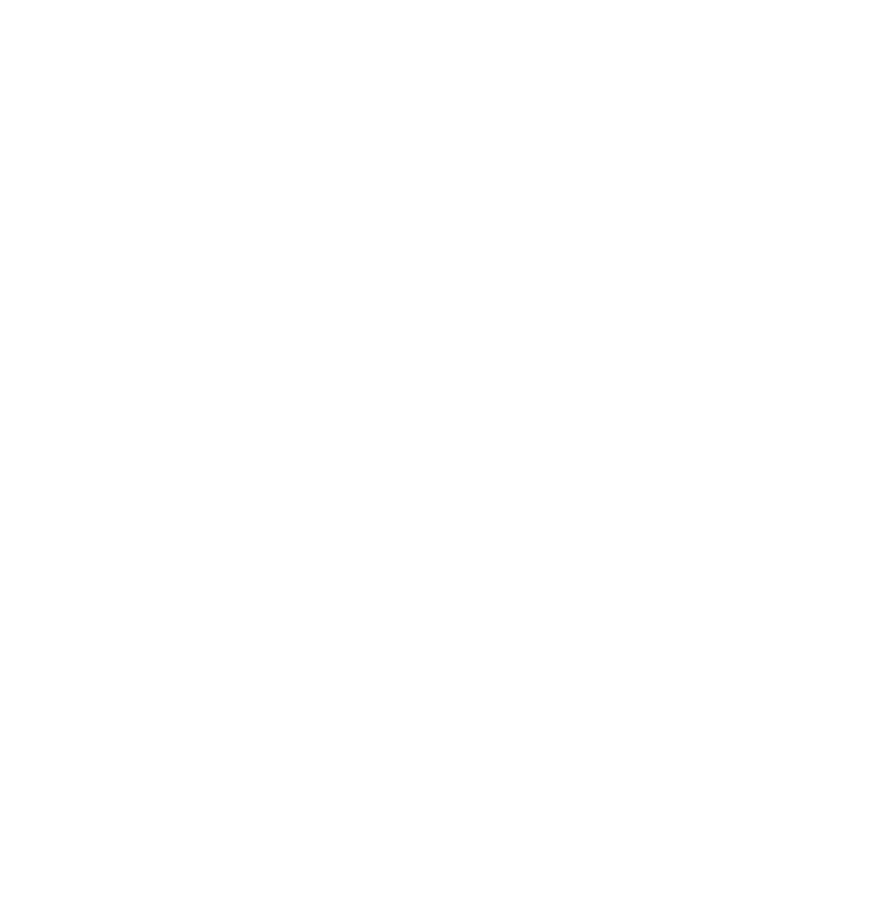 With offices in México, Perú and Chile we deliver and install all over Latin America
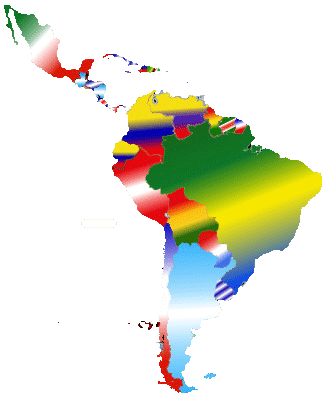 Understanding of needs
Total cost of the project
Training
Coverage against eventualities
24/7 Support
Flexibility for instrumentation purchase
Instrumentation selection
Implementation
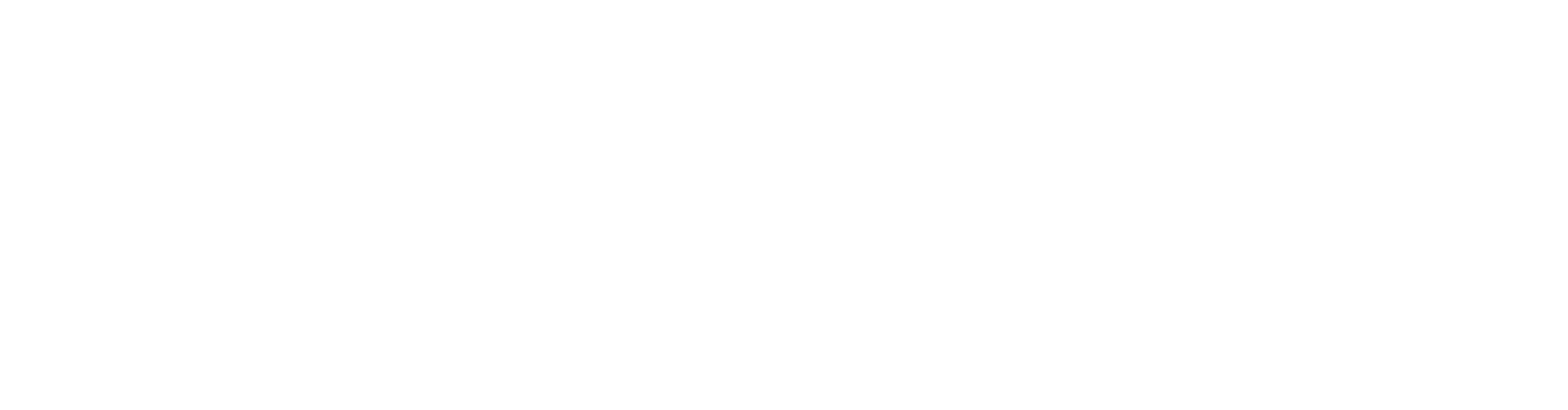 Your ally in research
“
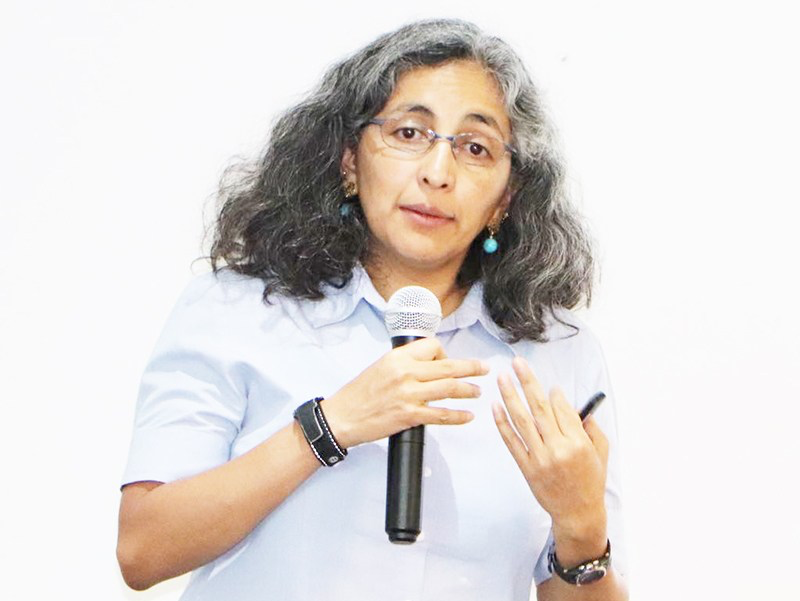 Una cosa es el reglamento, pero ninguna norma te sirve, o ninguna ley sirve de nada si no se lleva a la práctica, se vigila, se cuida, se observa, no solo la parte constructiva, sino el uso de suelo”.
Dr. Xyoli Perez 
Jefa del Servicio Sismológico Nacional de la UNAM
We are inspired by people who push their boundaries, people who think differently, visionary and extremely perfectionist,
creative and passionate.
“
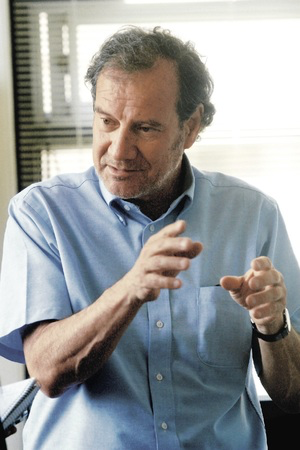 en Chile y en el mundo entero. Conocemos más del espacio que de nuestros propios océanos, sobre todo con lo que ocurre en nuestro fondo marino”.
Dr. Sergio Barrientos 
      Director del Centro Sismológico de la U de Chile.
“
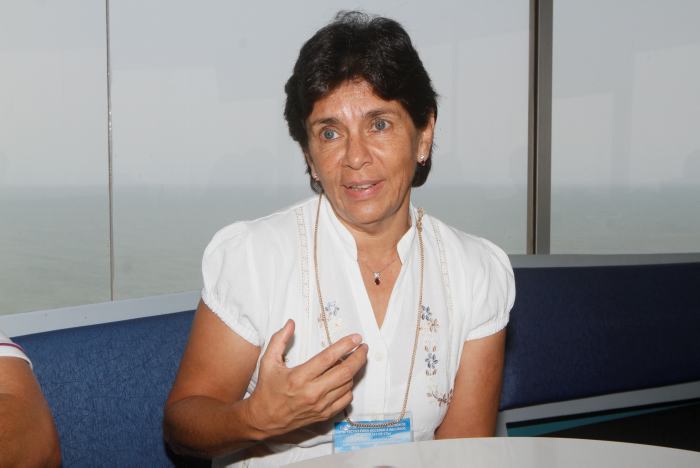 Sobre gestión del riesgo siempre se está en el filo de la navaja. Si esto (las erupciones) ocurre en el momento en que no debe haber un error, puede ocurrir una tragedia”.
Dra. Martha Lucia Calvache 
Director Técnico de Geoamenazas del SGC.
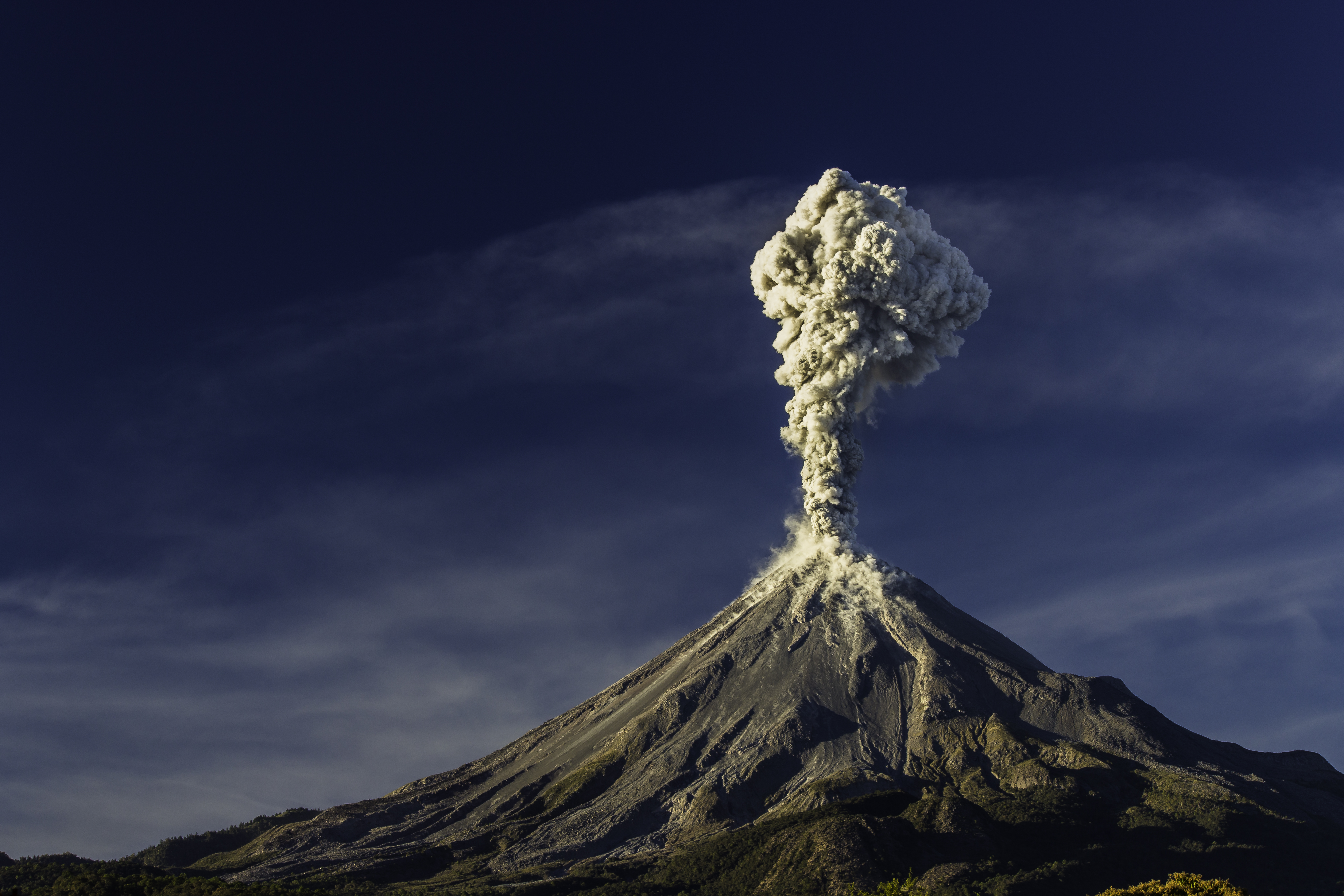 We share our passion from the mystery of  volcanoes
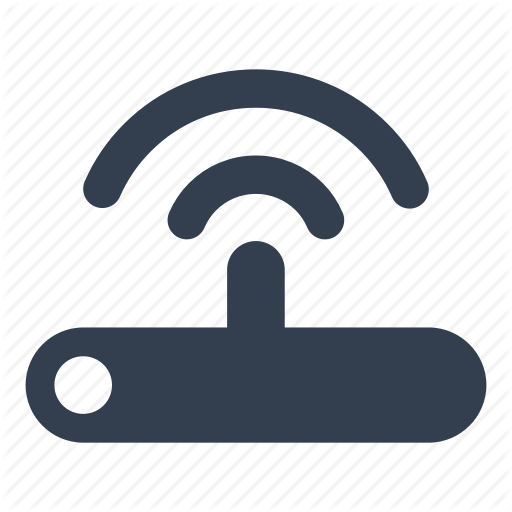 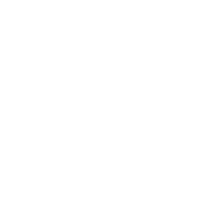 Communications
Seismology
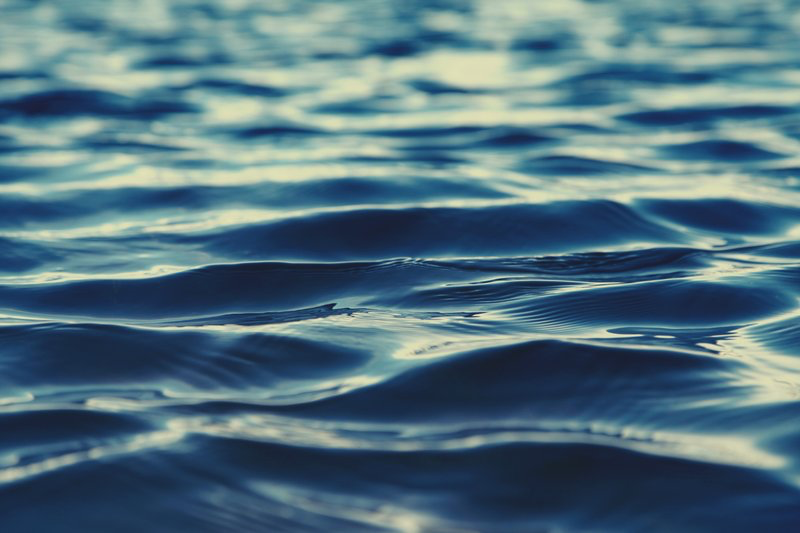 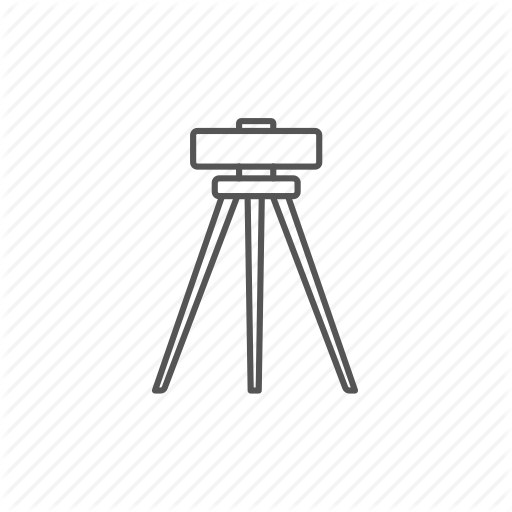 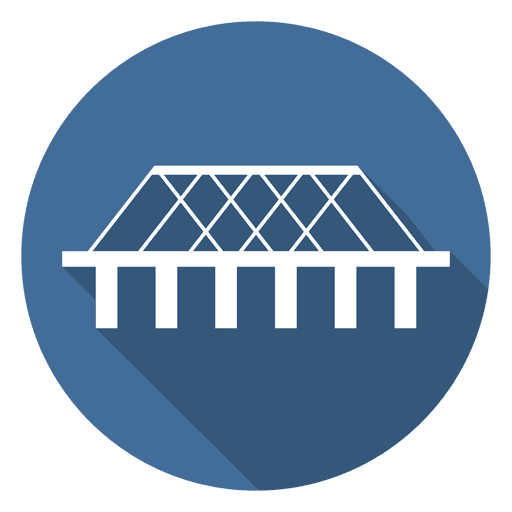 to the depths of the ocean
Geodesy
Civil engineering
We strive for cost efficiency, quality certainty, innovation and functionality
As every project is different, every solution is unique, tailored to our Clients needs
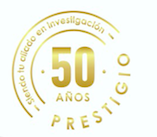 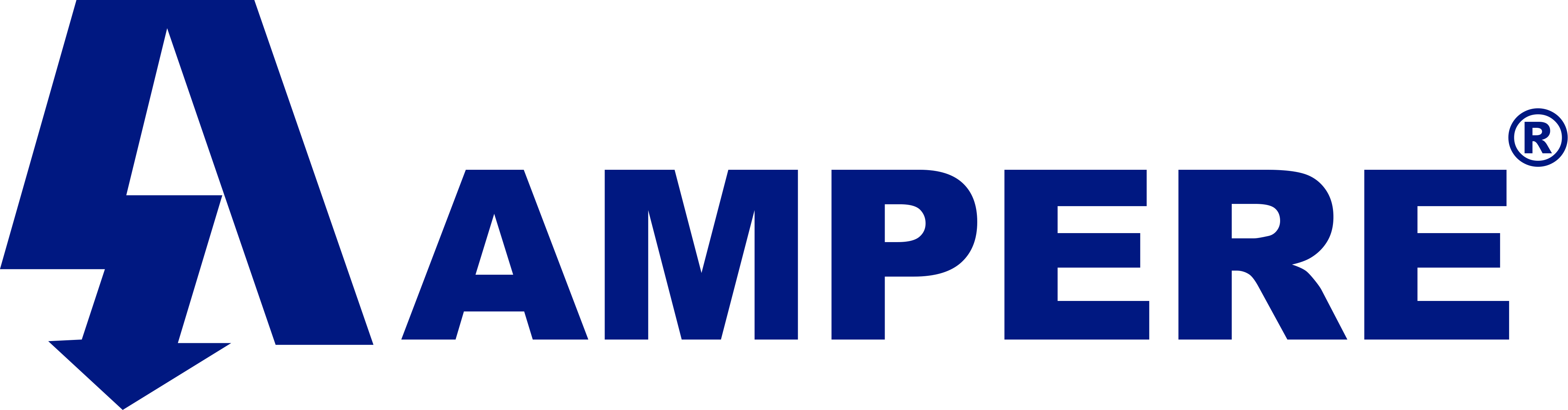 Genius to get precision data
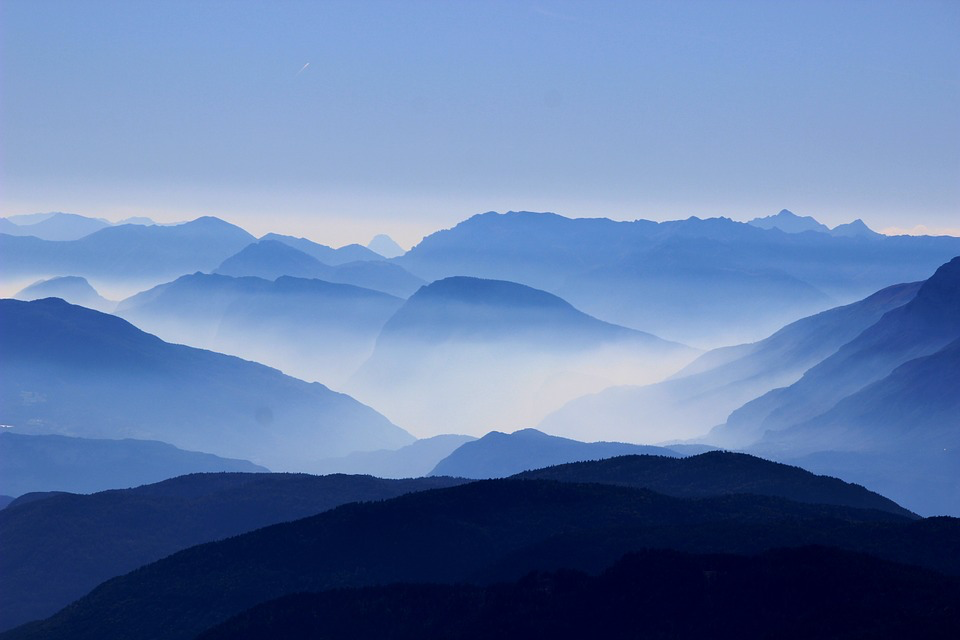 In Ampere we understand the long and difficult journey that has to be undertaken to install an instrument, therefore we have a strict sense of quality and testing to make sure that our Clients will be able to deploy and operate succesully all the products that we supply.
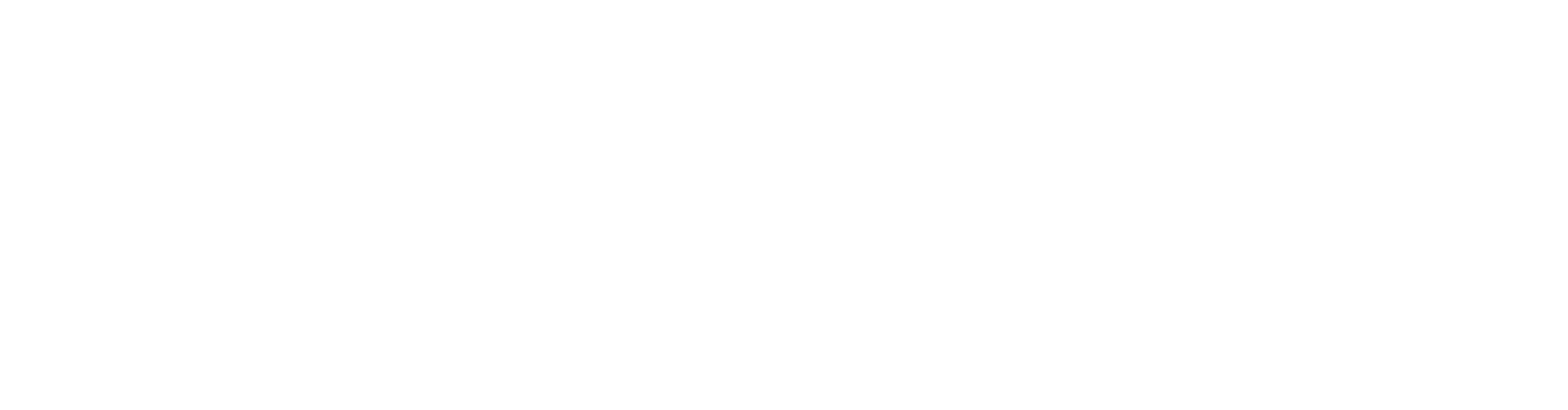 Your ally in research
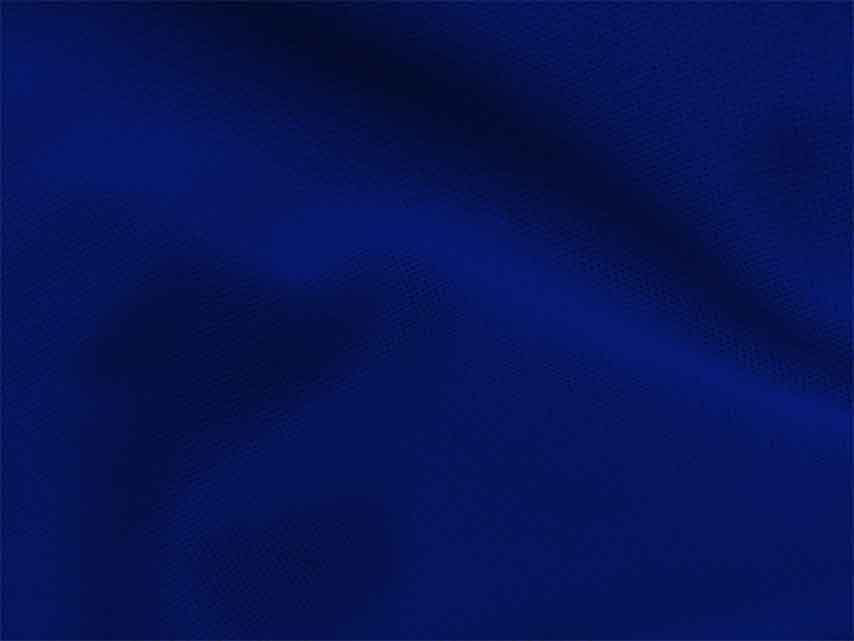 Trust is a fundamental concept in Ampere. 
We guarantee the long-term reliability of the solutions we provide to help our Clients to focus on the importance of their research
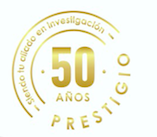 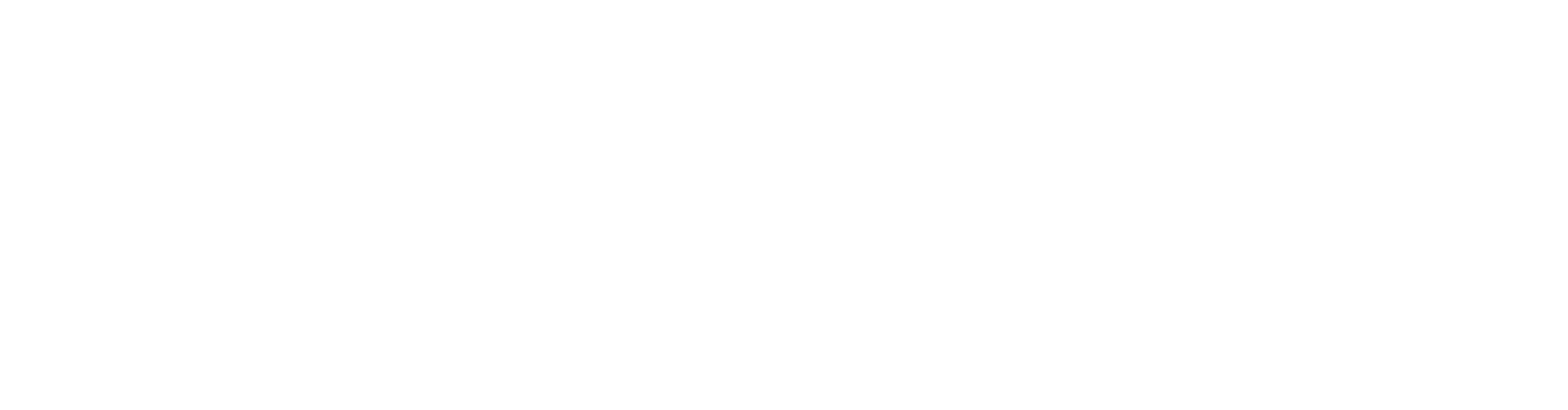 Evidence for science
For Ampere every challenge turns into investigation, learning and development of solutions therefore we work closely with the Manufacturers to achieve the success of our clients project.
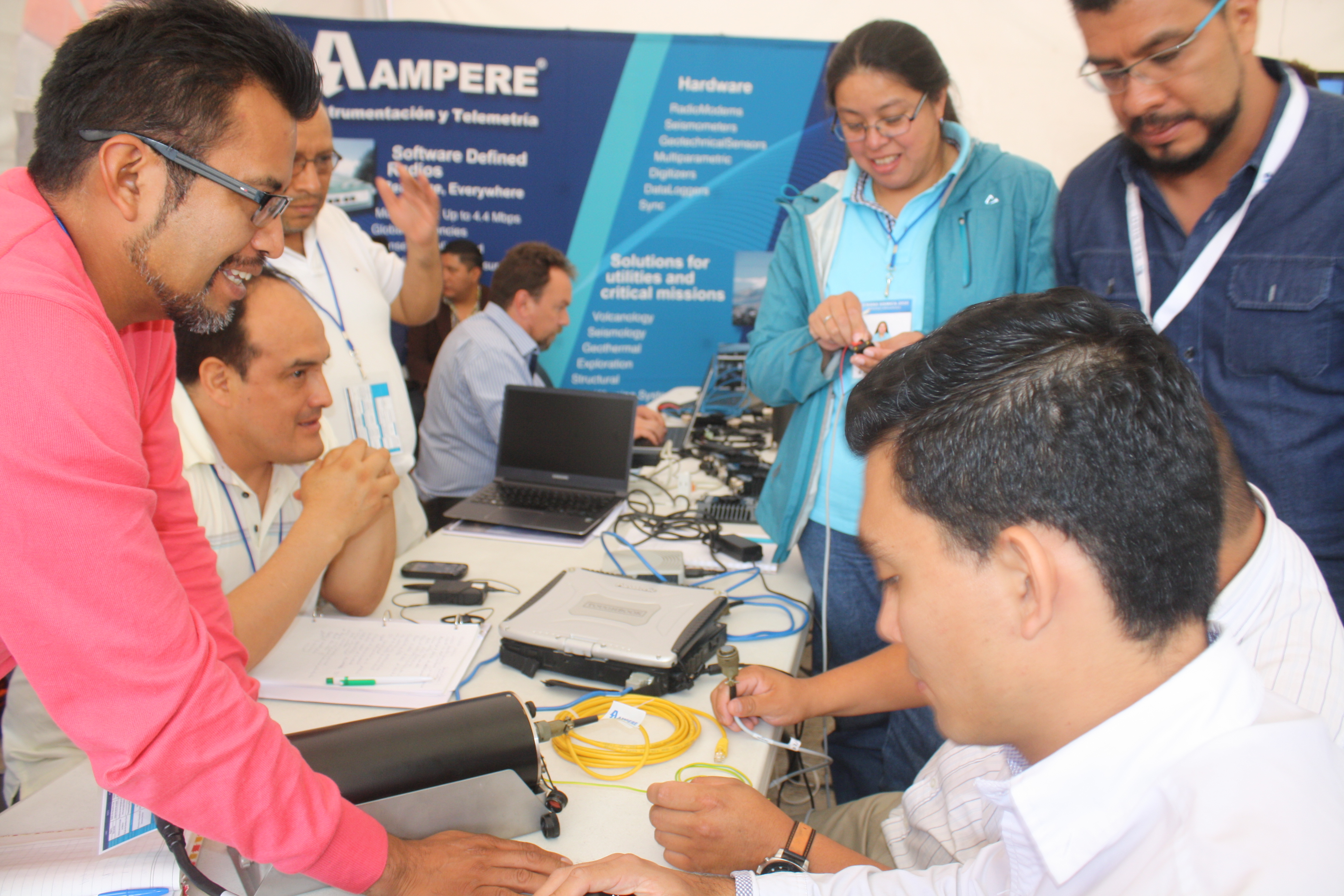 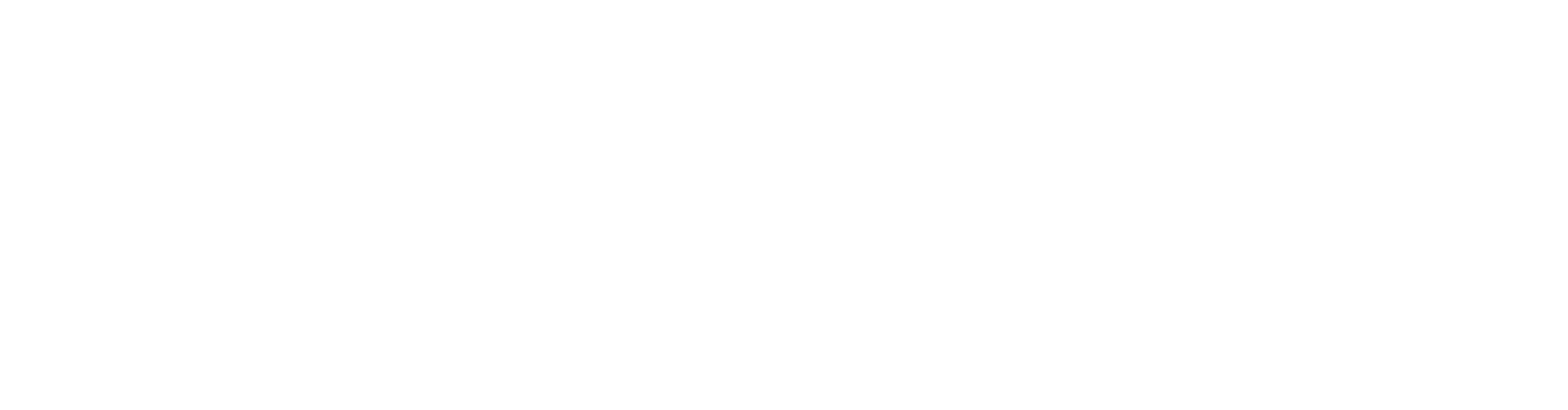 Your ally in research
For more than 50 years we have delivered excellence to our bussiness partners 

Our goal now, is to become the leading Latin American supplier for seismological, geodetical and civil engineering scientific research institutions 

Because we like to say that                      exists to
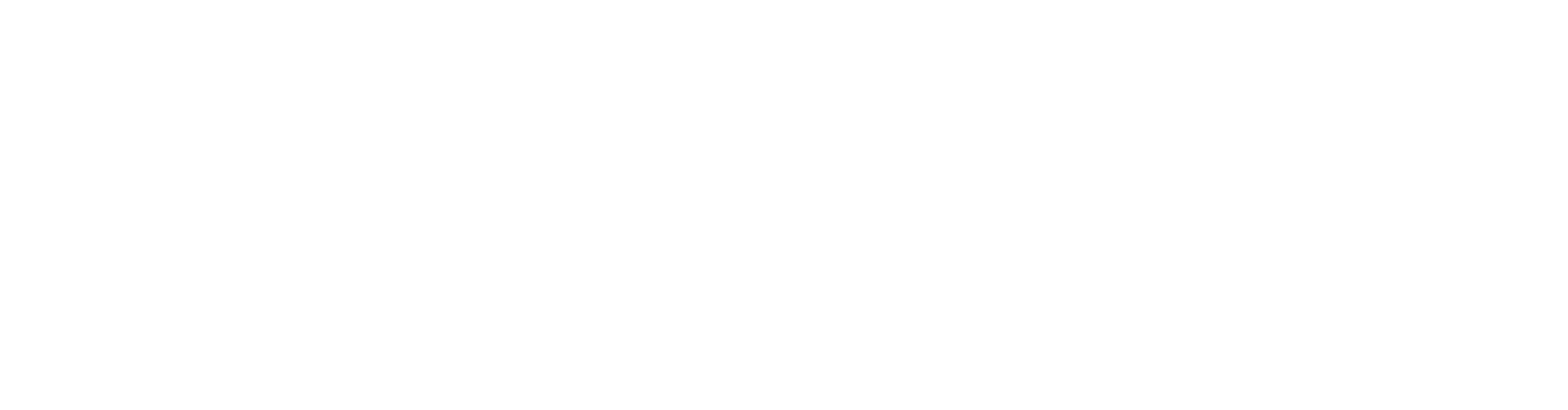 GIVE VOICE AND VOTE TO SCIENCE TO PROTECT LIFE
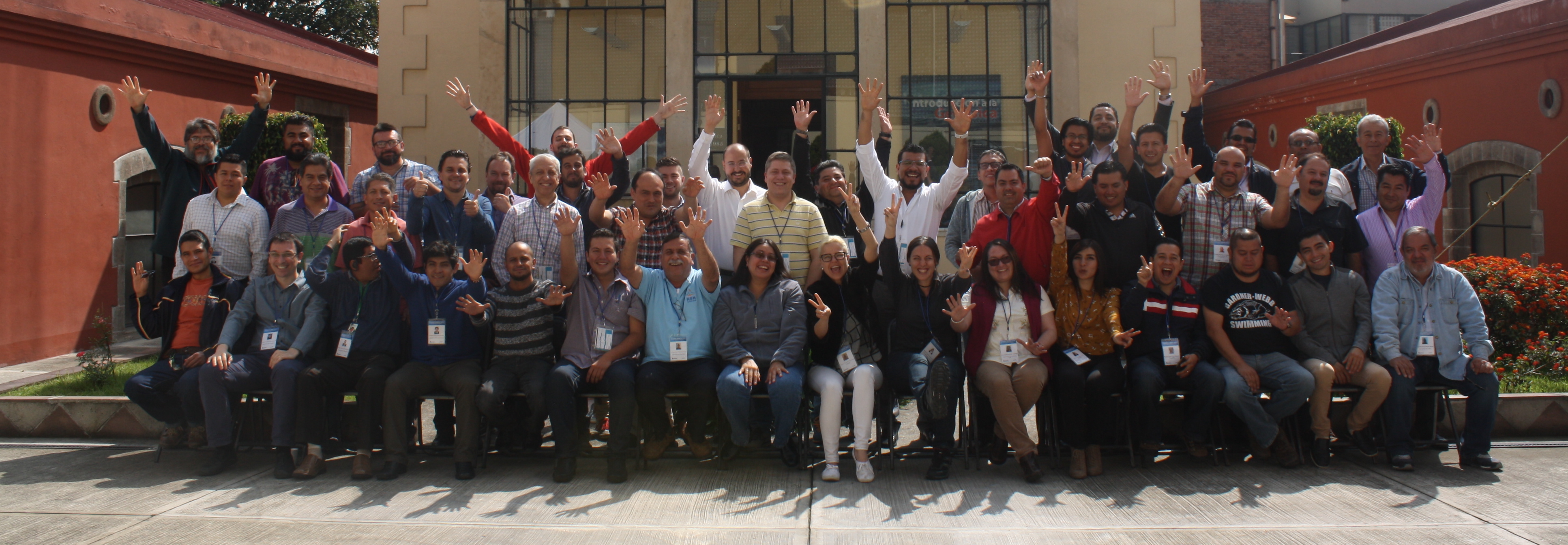 Thank you!